עמדות כלפי נשיםבתפקידים בכיריםדוח מחקר כמותני
מוגש ל: עמותת ויצו
פברואר 2024
מטרת המחקר
עמותת ויצו מעוניינת לזהות בצורה בסיסית, עדכנית ומדויקת, את העמדות של הציבור הישראלי
כלפי נשים בתפקידים בכירים.
מתודולוגיה
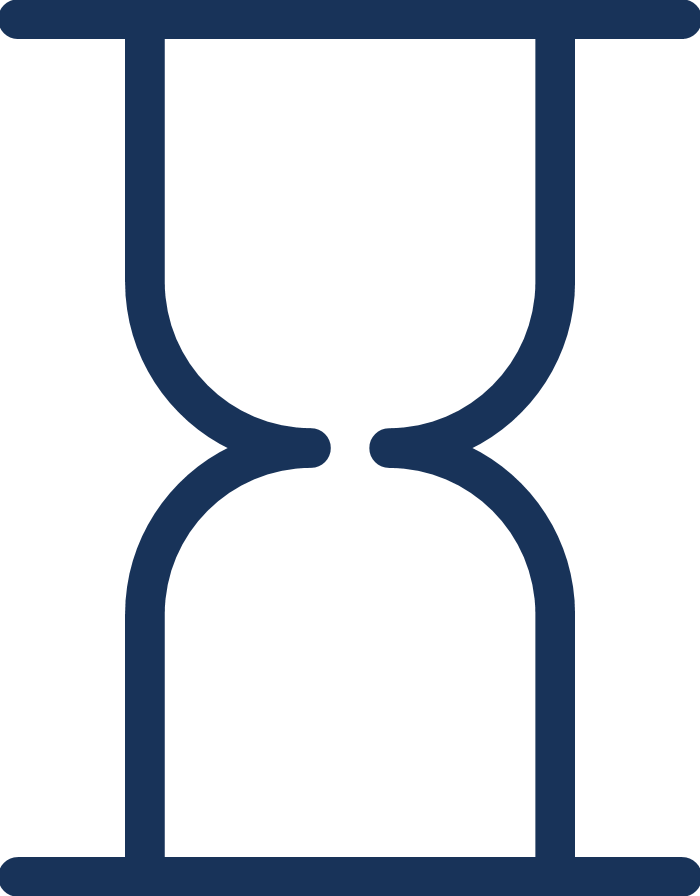 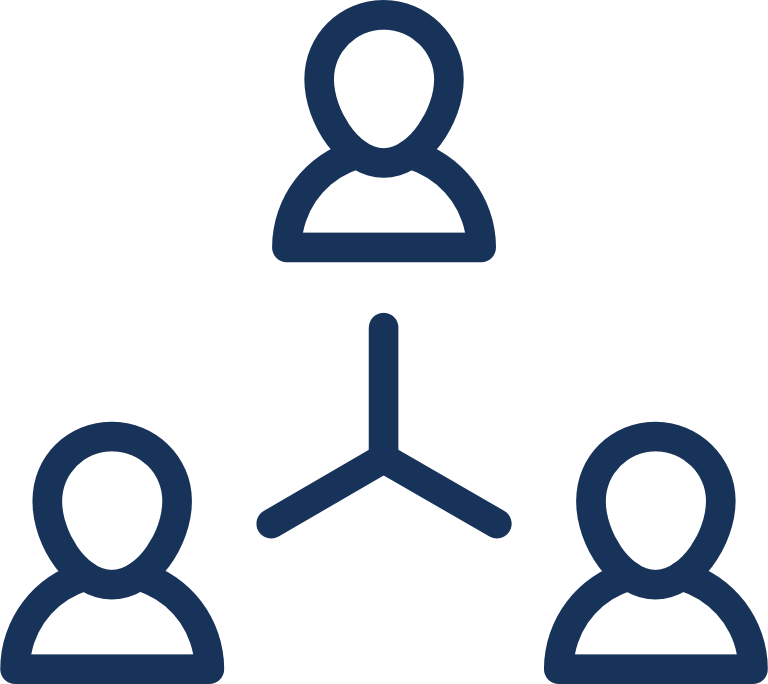 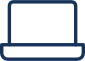 איסוף הנתונים בוצע
בין ה-8 ל-9 בפברואר,
2024
מדגם אקראי, ארצי,
 מייצג של גילאי 18 עד 64,
המחוברים לאינטרנט
סקר אינטרנטי
בקרב
 502 משיבים
מחד, רוב הציבור מסכים כי אישה יכולה להיות לוחמת ואף לכהן כרמטכ"לית
כ-73% מהציבור מסכים כי מבחינה מנטלית, נשים יכולות להיות לוחמות 
אחוז נמוך יותר זוהה בקרב גברים
נשים יכולות להיות מבחינה מנטלית לוחמות בשריון/ חי"ר/ צנחנים/ נחל/ מטכ"ל/ שייטת/ חיל הים/ חיל האוויר/ סיירות מיוחדות וכו'
בהחלט מסכים+
מסכים
%80
%73
%66
שיעורי הסכמה נמוכים יחסית
זוהו בקרב:
גילאי 18-29
דתיים/ חרדים
באיזו מידה אתה מסכים/לא מסכים, עם המשפט הבא:
כ-70% מהציבור מסכים שמלחמת חרבות ברזל הוכיחה שנשים יכולות לקחת חלק כלוחמות – 
אחוז נמוך יותר זוהה בקרב גברים
מלחמת חרבות ברזל הוכיחה שנשים יכולות לקחת חלק כלוחמות,
גם במלחמה וגם בשגרה
בהחלט מסכים+
מסכים
%70
%57
%82
שיעורי הסכמה נמוכים יחסית
זוהו בקרב הקהלים הבאים:
גילאי 18-29
ללא ילדים
דתיים/ חרדים
באיזו מידה אתה מסכים/לא מסכים, עם המשפט הבא:
כ-65% מהציבור מסכים שאישה יכולה לכהן כרמטכ"לית – 
אחוז נמוך יותר זוהה בקרב גברים
אישה יכולה להיות בתפקיד רמטכ"לית
בהחלט מסכים+
מסכים
%65
%53
%75
שיעורי הסכמה נמוכים יחסית
זוהו בקרב:
גילאי 18-29
דתיים/ חרדים
באיזו מידה אתה מסכים/לא מסכים, עם המשפט הבא:
כ-61% מהציבור מסכים כי מבחינה פיזית, נשים יכולות להיות לוחמות 
אחוז נמוך יותר זוהה בקרב גברים
נשים יכולות להיות מבחינה פיזית לוחמות בשריון/ חי"ר/ צנחנים/ נחל/ מטכ"ל/ שייטת/ חיל הים/ חיל האוויר/ סיירות מיוחדות וכו'
בהחלט מסכים+
מסכים
%61
%47
%74
שיעורי הסכמה נמוכים יחסית
זוהו בקרב הקהלים הבאים:
גילאי 18-29
ללא ילדים
דתיים/ חרדים
באיזו מידה אתה מסכים/לא מסכים, עם המשפט הבא:
כ-49% מהציבור מסכים שנשים וגברים צריכים להתחלק באחריות בלחימה באופן שוויוני ולכן נשים צריכות להיות לוחמות - אחוז נמוך יותר זוהה בקרב גברים
נשים וגברים צריכים להתחלק באחריות בלחימה באופן שוויוני 
ולכן נשים צריכות להיות לוחמות
בהחלט מסכים+
מסכים
%49
%43
%56
שיעורי הסכמה נמוכים יחסית
זוהו בקרב הקהלים הבאים:
גילאי 18-29
ללא ילדים
דתיים/ חרדים
באיזו מידה אתה מסכים/לא מסכים, עם המשפט הבא:
מאידך, כ-24% בלבד מהציבור היה רוצה שהבת שלו תהיה לוחמתבעוד שכ-40% היו רוצים שבנם יהיה לוחם
כ-24% בלבד מהציבור היה רוצה שהבת שלו תהיה לוחמת
הייתי רוצה שהבת שלי תהיה לוחמת
בהחלט מסכים+
מסכים
%24
%20
%29
שיעורי הסכמה גבוהים יחסית
זוהו בקרב:
גילאי 50+
חילונים
באיזו מידה אתה מסכים/לא מסכים, עם המשפט הבא:
לעומת כ-40% מהציבור שהיה רוצה שהבן שלו יהיה לוחם
הייתי רוצה שהבן שלי יהיה לוחם
בהחלט מסכים+
מסכים
%40
%42
%38
שיעורי הסכמה גבוהים יחסית
זוהו בקרב:
גילאי 50+
באיזו מידה אתה מסכים/לא מסכים, עם המשפט הבא:
שני הגופים בהם זוהו אחוזים מעט נמוכים יותר הם:קבינט המלחמה המצומצם והמורחב
ב-5 מבין 7 גופים שנבדקו, רוב הציבור סבור שנשים צריכות להיות פעילות בהם באופן שווה לגברים
ב-5 מבין 7 גופים שנבדקו, מרבית הציבור (למעלה מ-78%)סבור שנשים צריכות להיות פעילות בהם באופן שווה לגברים
כלל המדגם    N=502
שיעור המסכימים במידה רבה / רבה מאוד
עכשיו נציג לך מספר גופים המטפלים בנושאים הקשורים למלחמת חרבות ברזל.
ציין באיזו מידה לדעתך, נשים צריכות להיות פעילות באופן שווה בכל אחד מהגופים האלה  . (שאלה סגורה)
כ-82% מהציבור מסכים שנשים צריכות להיות פעילות באופן שווה בחברות ממשלתיות – 
אחוז נמוך יותר זוהה בקרב גברים
חברות ממשלתיות
בהחלט מסכים+
מסכים
%82
%77
%87
שיעורי הסכמה נמוכים יחסית
זוהו בקרב:
גילאי 18-29
דתיים/ חרדים
עכשיו נציג לך מספר גופים המטפלים בנושאים הקשורים למלחמת חרבות ברזל.
ציין באיזו מידה לדעתך, נשים צריכות להיות פעילות באופן שווה בכל אחד מהגופים האלה  . (שאלה סגורה)
כ-82% מהציבור מסכים שנשים צריכות להיות פעילות באופן שווה במשרדי הממשלה – 
אחוז נמוך יותר זוהה בקרב גברים
משרדי הממשלה
בהחלט מסכים+
מסכים
%82
%76
%86
שיעורי הסכמה נמוכים יחסית
זוהו בקרב:
גילאי 18-29
עכשיו נציג לך מספר גופים המטפלים בנושאים הקשורים למלחמת חרבות ברזל.
ציין באיזו מידה לדעתך, נשים צריכות להיות פעילות באופן שווה בכל אחד מהגופים האלה  . (שאלה סגורה)
כ-81% מהציבור מסכים שנשים צריכות להיות פעילות באופן שווה בקבינט החברתי - כלכלי – 
אחוז נמוך יותר זוהה בקרב גברים
קבינט חברתי - כלכלי
בהחלט מסכים+
מסכים
%81
%75
%86
שיעורי הסכמה נמוכים יחסית
זוהו בקרב:
גילאי 18-29
דתיים/ חרדים
עכשיו נציג לך מספר גופים המטפלים בנושאים הקשורים למלחמת חרבות ברזל.
ציין באיזו מידה לדעתך, נשים צריכות להיות פעילות באופן שווה בכל אחד מהגופים האלה  . (שאלה סגורה)
כ-80% מהציבור מסכים שנשים צריכות להיות פעילות באופן שווה במנהלת תקומה – 
אחוז נמוך יותר זוהה בקרב גברים
מנהלת "תקומה" (הוקמה ב-11.10 להובלת תקומת העוטף)
בהחלט מסכים+
מסכים
%80
%72
%87
שיעורי הסכמה נמוכים יחסית
זוהו בקרב:
גילאי 18-29
דתיים/ חרדים
עכשיו נציג לך מספר גופים המטפלים בנושאים הקשורים למלחמת חרבות ברזל.
ציין באיזו מידה לדעתך, נשים צריכות להיות פעילות באופן שווה בכל אחד מהגופים האלה  . (שאלה סגורה)
כ-78% מהציבור מסכים שנשים צריכות להיות פעילות באופן שווה בוועדות חקירה – 
אחוז נמוך יותר זוהה בקרב גברים
ועדות חקירה
בהחלט מסכים+
מסכים
%78
%73
%85
שיעורי הסכמה נמוכים יחסית
זוהו בקרב:
גילאי 18-29
דתיים/ חרדים
בעלי הכנסה נמוכה
עכשיו נציג לך מספר גופים המטפלים בנושאים הקשורים למלחמת חרבות ברזל.
ציין באיזו מידה לדעתך, נשים צריכות להיות פעילות באופן שווה בכל אחד מהגופים האלה  . (שאלה סגורה)
כ-70% מהציבור מסכים שנשים צריכות להיות פעילות באופן שווה בקבינט המלחמה המורחב – 
אחוז נמוך יותר זוהה בקרב גברים
קבינט המלחמה המורחב
בהחלט מסכים+
מסכים
%70
%60
%80
שיעורי הסכמה נמוכים יחסית
זוהו בקרב:
גילאי 18-29
דתיים/ חרדים
עכשיו נציג לך מספר גופים המטפלים בנושאים הקשורים למלחמת חרבות ברזל.
ציין באיזו מידה לדעתך, נשים צריכות להיות פעילות באופן שווה בכל אחד מהגופים האלה  . (שאלה סגורה)
כ-67% מהציבור מסכים שנשים צריכות להיות פעילות באופן שווה בקבינט המלחמה המצומצם – 
אחוז נמוך יותר זוהה בקרב גברים
קבינט המלחמה המצומצם
בהחלט מסכים+
מסכים
%67
%55
%77
שיעורי הסכמה נמוכים יחסית
זוהו בקרב:
גילאי 18-29
דתיים/ חרדים
עכשיו נציג לך מספר גופים המטפלים בנושאים הקשורים למלחמת חרבות ברזל.
ציין באיזו מידה לדעתך, נשים צריכות להיות פעילות באופן שווה בכל אחד מהגופים האלה  . (שאלה סגורה)
קרוב למחצית מעריכים כי במידה וההתראות היו מגיעות למפקדות במקום למפקדים, הן היו מטופלות באופן רציני יותר
בתפיסת הציבור,יהירות המפקדים היא הסיבה העיקריתלהתעלמות מההתראות של התצפיתניות ומפקדת מ-8200
הסיבה העיקרית להתעלמות/ חוסר טיפול של הדרג הפיקודי 
על ההתראות של התצפיתניות ומפקדת מ-8200 היא: יהירות הממונים וזלזול במידע שהתקבל
גברים
נשים
כלל המדגם
לאחרונה פורסם כי תצפיתניות ומפקדת מ-8200 העבירו התראות על המלחמה למפקדיהם.
מהן לדעתך הסיבות לכך שהייתה התעלמות/ חוסר טיפול מצד הדרג הפיקודי ? אתה יכול לבחור יותר מסיבה אחת  (שאלה סגורה)**הסה"כ גבוה מ-100% מכיוון שהיה ניתן לציין יותר מתשובה אחת
כ-43% מהציבור מסכים שאילו ההתראות היו מגיעות למפקדות במקום למפקדים, 
הן היו מטופלות באופן רציני יותר - אחוז נמוך יותר זוהה בקרב גברים
בהחלט מסכים+
מסכים
43%
27%
60%
שיעורי הסכמה גבוהים יחסית
זוהו בקרב:
50+
הורים לילדים
חילונים/ מסורתיים
באיזו מידה אתה מסכים/ לא מסכים עם המשפט הבא?
אילו ההתראות למתקפה היו מגיעות למפקדות – נשים, במקום מפקדים – גברים, הן היו מטופלות באופן רציני יותר. (שאלה סגורה)
תמצית מנהלים
מחד, רוב הציבור מסכים כי אישה יכולה להיות לוחמת ואף לכהן כרמטכ"לית
            מאידך, כ-24% בלבד מהציבור היה רוצה שהבת שלו תהיה לוחמת בעוד שכ-40% היו רוצים שבנם יהיה לוחם
זוהו שיעורים נמוכים של גברים שמסכימים שאישה יכולה להיות לוחמת ואף לכהן כרמטכ"לית
ב-5 מבין 7 גופים שנבדקו, מרבית הציבור (למעלה מ-78%) סבור שנשים צריכות להיות פעילות בהם באופן שווה לגבריםשני הגופים בהם זוהו אחוזים מעט נמוכים יותר הם: קבינט המלחמה המצומצם והמורחב
בתפיסת הציבור, יהירות המפקדים היא הסיבה העיקרית להתעלמות מההתראות של התצפיתניות ומפקדת מ-8200וכ-43% מהציבור מסכים שאילו ההתראות היו מגיעות למפקדות במקום למפקדים, הן היו מטופלות באופן רציני יותר